Логіка, цілі числа і доведення
Модуль 1. Лекція 3
План
Числення предикатів
Квантори
Математична індукція
Подільність
Прості числа
Умовні позначення
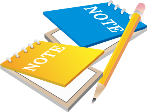 - визначення
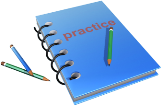 - приклад
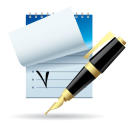 - примітка
!
- важливо!

- теорема
План
Числення предикатів
Твердження, яке в залежності від значення змінніх може бути істинним або хибним називається предикатом.
  Предикат з однією змінною називається одномісним предикатом. Предикат, що має дві змінні, називається двомісним предикатом, а предикат, що містить n змінних, називається n-місним предикатом.

Р(х): 3 + х = 5; 
Q(x,y,z): x2+y2≥z2;
R(x,y): z2+y2≥0;
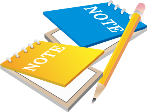 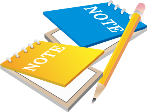 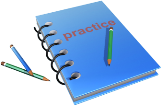 Лекція 3. Логіка, цілі числа та доведення. Слайд 4 з 28
План
[Speaker Notes: Набір значень змінних задовольняє предикату, якщо на цьому наборі предикат приймає значення "істина", тобто стає істинним висловленням.]
Квантори
Позначення для кванторів – це перевернуті латинські літери А та Е відповідно, які є першими літерами в словах all - всі та exist – існувати.
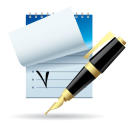 Лекція 3. Логіка, цілі числа та доведення. Слайд 5 з 28
План
1) Універсальна конкретизація 
 З істинності  xР(x) випливає  істинність Р(а) для
довільного а з універса.
2) Універсальне узагальнення 
Якщо довільне а з універса забезпечує істинність Р(а),
робимо висновок, що x(P(x)) істинне. 
3) Екзистенціональна конкретизація 
З істинності  хР(х) випливає, що існує конкретне b таке, що Р(b) істинне 
4) Екзистенціональне узагальнення 
	З існування конкретного с з універса, для якого Р(с) істинне, можно зробити висновок, що хР(х)
Лекція 3. Логіка, цілі числа та доведення. Слайд 6 з 28
План

ТЕОРЕМА 3.1. Для довільних предикатів Р(х) і Q(x), що мають одну предметну область, 
а) x(P(x)  Q(x)) ≡ xP(x)  xQ(x); 
б) x(P(x)  Q(x)) ≡ xP(x)  x Q(x); 
в) з xP(x)  xQ(x) випливає , що x(P(x)  Q(x));
г) з х(Р(х)  Q(x)) випливає, що хР(х)  x Q(x).
Лекція 3. Логіка, цілі числа та доведення. Слайд 7 з 28
План
[Speaker Notes: ДОВЕДЕННЯ Теореми 3.1. Щоб довести x(P(x)  Q(x)) ≡ xP(x)  xQ(x),
спочатку припустимо, що x(P(x)  Q(x)), звідки випливає, що xP(x)  xQ(x). З x(P(x)  Q(x)), використовуючи
універсальну конкретизацію, робимо висновок, що для довільного а має місце Р(а)  Q(a). Отже, відповідно до
правила спеціалізації (логіки висловлень) можна зробити висновок, що для довільного а має місце як Р(а), так і Q(a). 
На основі універсального узагальнення робимо висновок, що хР(х) і xQ(x). Звідси хР(х)  xQ(x), у силу правила 
кон’юнкції (логіка висловлень). Зворотно, припустимо, що хР(х)  xQ(x). На основі правила спеціалізації можна
зробити висновок, що хР(х) і xQ(x). Із правила загальної конкретизації випливає, що для довільного а мають місце
Р(а) і Q(a). Отже, використовуючи правило кон’юнкції, можна зробити висновок, що Р(а)  Q(a) для довільного а.
На основі універсального узагальнення робимо висновок, щоx(P(x)  Q(x)).]

Закони де Моргана
для кванторів
Комутація однойменних
кванторів
Дистрибутивні закони
для кванторів
Закони обмеження
дії кванторів
Лекція 3. Логіка, цілі числа та доведення. Слайд 8 з 28
План
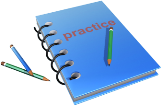 Розглянемо умовивід:
		Всі студенти коледжу видатні 
          Всі видатні люди - учені 
	Всі студенти коледжу - учені.
Учені
Студенти коледжу
Видатні люди
Лекція 3. Логіка, цілі числа та доведення. Слайд 9 з 28
План
Аксіоми рівності
Для будь якої множини виконуються наступні аксіоми:
(Е1) Для будь-якого a, a = a. 
(Е2) Для будь-яких а і b, якщо а = b, то b = а. 
(ЕЗ) Для будь-яких а, b і с, якщо а = b і b = с, то а = с.
Лекція 3. Логіка, цілі числа та доведення. Слайд 10 з 28
План
Властивості додавання, віднімання та множення на множині цілих чисел
(l1) Якщо а і b - цілі числа, то а + b і а  b - цілі числа. Множина цілих чисел замкнута відносно операцій додавання і множення. 
(l2) Якщо а = b і с = d, то а + с = b + d  і  а  с = b  d.  
(l3) Для будь-яких цілих чисел а і b мають місце рівності  а +b = b + а та  a  b = b  а. Множина цілих чисел комутативна щодо операцій додавання і множення. 
(І4) Для будь-яких цілих чисел a, b і c мають місце рівності (a + b) + c = a + (b + c) та a  (b  c) = (a  b)  c. Множина цілих чисел асоціативна відносно операцій додавання та множення.
Лекція 3. Логіка, цілі числа та доведення. Слайд 11 з 28
План
(І5) Для будь-яких цілих чисел a, b і c має місце рівність a  (b + c) = (a  b) + (a  c). Множення цілих чисел дистрибутивне відносно додавання.
(І6) Існують єдині цілі числа 0 та 1 такі, що а + 0 = 0 + а = а та а  1 = 1  а = а для будь-якого цілого числа а. Ціле число 0 називається нейтральним елементом додавання, або нулем множини цілих чисел, ціле число 1 називається нейтральним елементом множення.
(І7) Для кожного цілого числа а існує єдине ціле число –а, що називається оберненим елементом відносно додавання, таке, що а + (-а) = (-а) + а = 0
(І8) Якщо b і c – цілі числа і для деякого ненульового  числа а маємо a  b = a  c, то b = с. Це твердження називається мультиплікативною властивістю скорочення.
Лекція 3. Логіка, цілі числа та доведення. Слайд 12 з 28
План

ТЕОРЕМА 3.3. Якщо n парне, то n2 також парне. 
  ТЕОРЕМА 3.4. Якщо n2 парне, то і n парне.
  ТЕОРЕМА 3.5. Нехай a, b і c - цілі числа. 
а) Якщо b + а = c + а, т× b = с. 
б) Для будь-якого цілого числа а має місце рівність а  0 = 0. 
в) Для будь-якого цілого числа а має місце рівність -(-а) = а. 
г) a  (-b) = - (ab). 
д) (-а)  (-b) =а  b. 
е) -(а + b) = (-а) + (-b).


Лекція 3. Логіка, цілі числа та доведення. Слайд 13 з 28
План
[Speaker Notes: ДОВЕДЕННЯ Теореми 3.3. Припустимо, що n - (довільне) парне ціле число. За означенням парного цілого числа існує ціле число L
таке, що n = 2L.Якщо цілі числа рівні, то рівні квадрати цих чисел, так що n2 = (2L)2 . Але (2L)2 = (2L)(2L) = 2( 2L2),
тому n2 = 2(2L2) і n2 = 2J для деякого цілого числа J (а саме J =2L2). За означенням парного цілого числа n2 - парне число.⁯ 
У якості іншого прикладу розглянемо твердження, обернене попередньому.]
Множина цілих чисел Z містить підмножину N додатних цілих чисел. Аксіоми на множині N. 
(N1) Ціле число 1 є додатне ціле число. 
(N2) Множина додатних цілих чисел замкнута відносно додавання і множення, тобто якщо а і b - додатні цілі числа, то а + b і а  b - додатні цілі числа. 
(N3) (Аксіома трихотомії) Для кожного цілого числа а істинним є одне і тільки одне з перерахованих нижче
тверджень: 
а) а - додатне ціле число; 
б) а = 0; 
в) -а - додатне ціле число.
Лекція 3. Логіка, цілі числа та доведення. Слайд 14 з 28
План
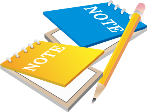 Для цілих чисел а і b маємо: а > b тоді і тільки тоді , коли а - b додатне; а ≥ b тоді і тільки тоді, коли а > b або а = b. Крім того, b < а рівносильне а > b і b ≤ а рівносильне а ≥ b.
  ТЕОРЕМА 3.6. Для цілих чисел а і b: 
а) (a ≥ b)  (b ≥ a) → a = b; 
б) (а > b)  (b > с) → а > с. 
  ТЕОРЕМА 3.7. Нехай а, b, с і d - цілі числа. Тоді 
а) (а > b)  (с > d) → а + с > b + d; 
б) (а > 0)  (с > d) → ac > ad; 
в) (а > b > 0)  (с> d > 0) → ас > bd; 
г) (а ≥ b ≥ 0)  (с ≥ d ≥ 0) → ас ≥ bd.


Лекція 3. Логіка, цілі числа та доведення. Слайд 15 з 28
План
[Speaker Notes: ДОВЕДЕННЯ Теореми 3.6.
 а) Використаємо принцип зведення до абсурду. Якщо, припустивши, що твердження в частині (а)
хибне, ми отримаємо протиріччя, то істинність цього твердження буде доведена. Припустимо, що твердження в
частині (а) хибне. Тоді, якщо а ≥ b, b ≥ а і а  b, т× а > b і  b >а. Але в цьому випадку а - b додатне і b - a = -(а - b)
додатне, що суперечить аксіомі трихотомії N3. Оскільки ми прийшли до протиріччя, повинен мати місце випадок a = b.
б) Якщо a> b і b > с, то a - b і b - c додатні. Отже, згідно N2 число (а - b) + (b - с) = a - с додатне, і а > с.
ДОВЕДЕННЯ Теореми 3.7. а) Якщо а > b і с > d, то числа a - b і c – d додатні. Отже, (а - b) + (c - d) додатне. Але 
(a - b) + (c - d) = (a + c) - (b + d), і тому a + c > c + d.  
б) Якщо c > d, то різниця с - d додатна. Оскільки а додатне, а(с - d) = ас - ad також додатне, і ас > ad. 
в) Якщо а > b > 0 і c > d > 0, то ас > bc і bс > bd. Тому ас > bd.]
Математична індукція
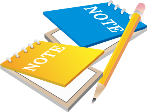 Принцип математичної індукції. Нехай Р(n) є таке
твердження, що 
     а) Р(1) істинне, і 
     б) для кожного k, якщо Р(k) істинне, то Р(k + 1) істинне. 
Тоді Р(n) істинне для будь-якого цілого додатного числа п. 
У символічному записі принцип математичної індукції має
вигляд     (Р(1)  (( k) Р(k) → Р(k + 1)) → ( n) P(n).
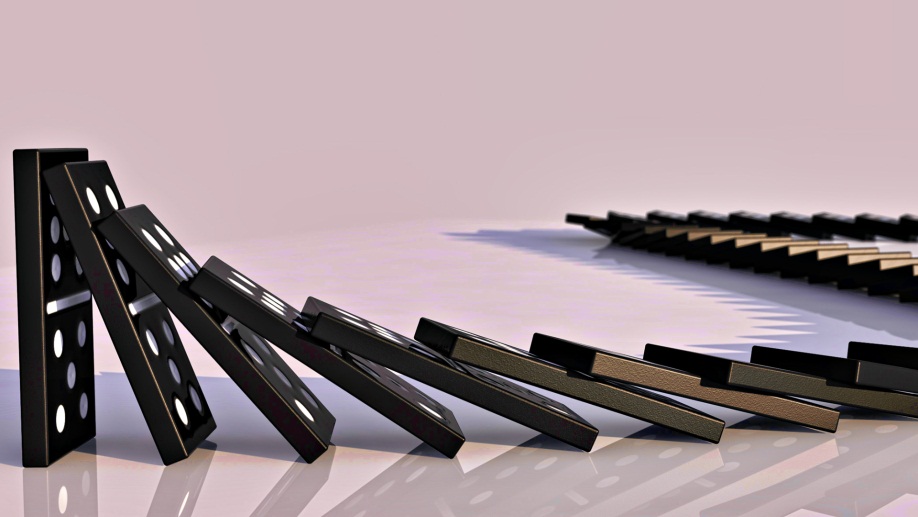 Лекція 3. Логіка, цілі числа та доведення. Слайд 16 з 28
План
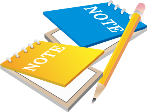 Нехай А - множина цілих чисел. Ціле число а є найменше ціле число множини  А тоді і тільки тоді, коли
а) а належить А, і
б) якщо b належить А, то а ≤ b.
  ТЕОРЕМА 3.8. Якщо множина цілих чисел має найменше ціле число, то таке число єдине.
(N5) (Принцип повного впорядкування) Кожна непуста
множина додатних цілих чисел містить найменший елемент.
(N6) (Другий принцип індукції) Нехай Р(n) - твердження.
Якщо
а) Р(1) істинно, і
б) для довільного k з істинності Р(m) для всіх m < k випливає істинність Р(k), то Р(n) істинно для всіх додатних цілих чисел n. У символічній формі принцип індукції має вигляд  
(P(1)  ((k)(m < k) P(m)) → P(k))→(n) P(n).

Лекція 3. Логіка, цілі числа та доведення. Слайд 17 з 28
План
[Speaker Notes: ДОВЕДЕННЯ Теореми 3.8. Допустимо, що числа а і b обидва є найменшими  елементами множини А. За означенням
найменшого елемента a ≤ b і b ≤ а. Отже, a = b.]

ТЕОРЕМА 3.9. Не існує такого додатного цілого a, що 0 <а < 1.
НАСЛІДОК 3.10. Якщо b - ціле число, то не існує ціле число а, що володіє властивістю b < a < b+1.
  ТЕОРЕМА 3.11. (Принцип індукції для цілих чисел)
Нехай Р(n) - висловлення, що володіє властивостями
а) P(j) істинно і
б) для довільного k ≥ j, якщо P(k) істинно, то P(k + 1)
істинно. 
Тоді Р(n) істинно для кожного n ≥ j.

Лекція 3. Логіка, цілі числа та доведення. Слайд 18 з 28
План
[Speaker Notes: ПРИКЛАД .Потрібно показати, що для будь-якого додатного цілого числа п, число n3 - n ділиться на 3.
(Помітимо, що додатне ціле число t ділиться на 3 за умови, що існує додатне ціле число m таке, що t = 3m.) Доведення
буде проведено індукцією. Нехай Sn -твердження "n3 – n ділиться на 3". Покажемо, що S1 істинне. Для п = 1 маємо 
n3 -n = 13 - 1 == 1 - 1 = 0, тому n3 - n  при n = 1 ділиться на 3, оскільки 0 = 3  0. Таким чином, S1 істинне.
Тепер покажемо, що для будь-якого додатного числа k, якщо Sk істинне, то Sk+1 істинне. Припустимо, що Sk істинне.
Інакше кажучи, k 3 - k ділиться 3, тому k3 - k = 3m для деякого додатного цілого числа т. Потрібно довести, що Sk-1 істинне.
Останнє означає, що (k + 1)3 - (k + 1) ділиться на 3, тобто існує додатне ціле число w таке, що (k + 1)3 - (k + 1) = 3w. 
Звернемо увагу на додатне ціле число (k + 1)3 - (k + 1).  У даному випадку стратегія полягає в тому, щоб перетворити     
(k + 1)3 - (k + 1) таким чином, щоб була можливість використовувати наші знання про k (а саме, що k 3 - k = 3m).
Отже, 
	 (k + 1)3 - (k + 1) = (k3 + 3k2 + 3k + 1) - (k + 1) =
	= (k3 - k) + (3k2 + 3k) = 
	= 3 × m + 3(k2 + k) = 
	=3× w,
де w = m + (k2 + k). Таким чином, (k + 1)3 - (k + l) ділиться на 3, і, отже Sk+1, істинне. Тому, по індукції, Sn істинне для всіх n.]
Подільність
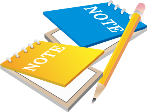 Ціле число а є кратним числа b, якщо а = bm для деякого цілого числа m. Ненульове ціле число b ділить ціле число а, що позначається як b | а, якщо а є кратне b. Ціле число b, що ділить ціле число а, називається дільником числа а.
  ТЕОРЕМА 3.12. Нехай а, b і с - цілі числа. Тоді
а) а | а для будь-якого а.
б) Для будь-яких а, b і с  із  а | b  і  b | с   випливає  а | с.
в) Для будь-яких а, b і с маємо: b | а  і  b | с  тоді і тільки тоді, коли b | (m ∙ a + n ∙ c) для всіх цілих чисел m і n .

Лекція 3. Логіка, цілі числа та доведення. Слайд 19 з 28
План
[Speaker Notes: ДОВЕДЕННЯ Теореми 3.12.
а) a = a ∙1.
б) Якщо а | b  і  b | с, то  b = а ∙ m  і  с = b ∙ n. Отже, c = b ∙ n =(a ∙ m) ∙ n = а ∙ (m ∙ n)  і  а | с.
в) Припустимо, що  b | а  і  b | с. Тоді a = b ∙ p  і  c = b ∙ q для деяких цілих чисел р і q. Отже, m ∙ a + n ∙ с = m (b ∙ p) +
 n ∙ (b∙ q) = b ∙ (m ∙ р + n ∙ q)  і  b | (m ∙ a + n ∙ с). Навпаки, припустимо, що b | (m ∙ а + n ∙ с) для всіх цілих чисел т і п.
Тоді, якщо m = 1 і n = 0, маємо b | а. Якщо m = 0 і n = 1, маємо b | с.]

ТЕОРЕМА 3.13.Якщо а і b - додатні цілі числа і а | b, то а ≤ b.
НАСЛІДОК 3.14. Якщо для додатних цілих чисел а і b маємо  а | b  і  b | а, то  а = b.
 ТЕОРЕМА 3.15. Для цілих чисел а і b, якщо а | b  і  b | а, то  а= b або а = -b.
 ТЕОРЕМА 3.16. (Алгоритм ділення) Для додатних цілих чисел а і b існують єдині невід’ємні цілі числа q і r, де 0 ≤ r < b такі, що а = bq + r. Такі цілі числа r і q називаються, відповідно, остачею й часткою від ділення а на b.


Лекція 3. Логіка, цілі числа та доведення. Слайд 20 з 28
План
[Speaker Notes: ДОВЕДЕННЯ Теореми 3.15. Якщо а > 0 і b > 0, то в силу наслідку 3.14 маємо а = b. Якщо а < 0 і b > 0, то -а > 0 і (-а) | b, і b | (-а), так
що b = -а або а = -b. Справедливість твердження теореми у випадку а > 0 і b < 0 є наслідком симетрії. ⁯]
Додатне ціле число d називається спільним дільником чисел а і b, якщо d | a  і  d | b.
  Додатне ціле число d називають найбільшим спільним дільником цілих чисел а і b, якщо
а) d | а  і  d | b, і
б) з с | а  і  с | b випливає  с | d.
Якщо найбільший спільний дільник а і b є число 1, то числа а і b називаються взаємно простими.
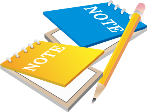 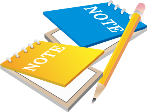 Обчислення НСД за допомогою відомого уже 2300 років метода, що називається алгоритмом Евкліда. Для визначення НСД (m, n) заданих величин 0 ≤ m < n в алгоритмі Евкліда використовується рекурентність:
НСД (0, n) = n
НСД (m, n) = НСД (n mod m, m) при m>0
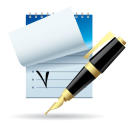 Лекція 3. Логіка, цілі числа та доведення. Слайд 21 з 28
План
Додатне ціле число m називається спільним кратним цілих чисел а і b, якщо а | m і b | m.
  Додатне ціле число m називається найменшим спільним кратним цілих чисел а і b, якщо
а) а | m  і  b | m, і
б) якщо а | n  і  b | n, то  m | n.
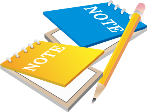 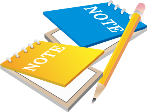 Лекція 3. Логіка, цілі числа та доведення. Слайд 22 з 28
План
Прості числа
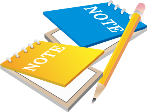 Ціле число, більше 1, називається простим, якщо воно не має додатних дільників, крім 1 і самого себе.
Додатне ціле число, більше 1, називається складеним, якщо воно не є простим.
 ТЕОРЕМА 3.17. (Евклід) Існує нескінченно багато простих чисел.
 ТЕОРЕМА 3.18. Кожне додатне ціле число або дорівнює 1, або просте, або може бути записане як добуток простих чисел.


Лекція 3. Логіка, цілі числа та доведення. Слайд 23 з 28
План
[Speaker Notes: ДОВЕДЕННЯ Теореми Евкліда. Припустимо, що існує тільки скінченне число простих чисел, наприклад, p1, p2, …, pk. Розглянемо ціле число
(р1p2 …pk) + 1. Припустимо, що рr - деяке просте число, і рr | ((р1p2…pk) + 1).Але тоді pr | (p1p2… pk),звідки рr| 1,а це
протиріччя, оскільки рr > 1. Отже,(р1p2… pk) + 1- просте число, що, у свою чергу, також є протиріччям, тому що цього числа
немає серед зазначеної скінченної сукупності простих чисел.
ДОВЕДЕННЯ Теореми 3.18. Для доведення цієї теореми використаний другий принцип індукції. Безсумнівно, теорема справедлива
для n = 1. Припустимо, що вона справедлива для всіх додатних цілих чисел m, менших, ніж k. Якщо k - просте, то
теорема справедлива також і для k. Якщо k не є простим, то воно ділиться на деяке просте число р та k = pq, де і р, і q не
можуть бути рівними k або 1. Оскільки відповідно до теореми 3.13 числа р і q менші, ніж k, то за індуктивним припущенням
вони або прості, або можуть бути записані як добуток простих чисел.Отже,k = pq може бути записано як добуток простих
чисел.]

ТЕОРЕМА 3.19. Якщо р - просте число і  р | ab, де а і b – додатні цілі числа, то  р | а або р | b.
ЛЕМА 3.1. Якщо просте число р ділить добуток додатних цілих чисел q1q2… qn, то р ділить qi для деякого i, 1 ≤ i ≤  n.
ЛЕМА 3.2. Якщо просте число р ділить добуток простих чисел q1, q2, ..., qn, то р = qi для деякого i, 1 ≤ i ≤ n.
Лекція 3. Логіка, цілі числа та доведення. Слайд 24 з 28
План
[Speaker Notes: ДОВЕДЕННЯ Теореми 3.19. Якщо р | а, то твердження теореми має місце. З іншого боку, припустимо, що р не ділить а. Оскільки р і а –
взаємно прості, то існують u,v такі, що рu + av = 1. Тому pub + avb = b. У силу того, що р | pub  і  р | abv  (тому що р | ab),
маємо  р | b.
ДОВЕДЕННЯ Леми 1. Для доведення леми використана індукція по n, числу множників у добутку. Якщо n = 1,правильність леми
очевидна. Допустимо, що лема вірна для n = k. Це означає, що якщо р ділить добуток будь-яких k цілих чисел, то р ділить
один з k множників. Припустимо, що р ділить добуток k + 1 цілих чисел, скажемо,  р| q1q2… qkqk+1, так що p | (q1q2… qk)qk+1. Якщо р ділить qk+1, то
доведення закінчено. Якщо р не ділить qk+1, то за теоремою 3.19 маємо р | (q1… qk). Але оскільки q1… qk -  добуток k цілих
чисел, то за індуктивним припущенням р | qi для деякого  1 ≤ i ≤ k. Отже, р | qi для деякого i, 1 ≤ i ≤ k+1.	
Припустимо, що р ділить добуток k + 1 цілих чисел, скажемо, р| q1q2… qkqk+1, так що p | (q1q2… qk)qk+1. Якщо р ділить qk+1, то
доведення закінчено. Якщо р не ділить qk+1, то за теоремою 3.19 маємо р | (q1… qk). Але оскільки q1… qk -  добуток k цілих
чисел, то за індуктивним припущенням р | qi для деякого 1 ≤ i ≤ k. Отже, р | qi для деякого i, 1 ≤ i ≤ k+1.	
ДОВЕДЕННЯ Леми 2. Відповідно до леми 3.1, р ділить qi для деякого 1 ≤ i ≤ n. Оскільки числа р і qi - прості, то р = qi.	
Із сукупності теорем, наведених вище, отримуємо головний результат цього розділу, який відомий як основна теорема
арифметики, або теорема про єдиність розкладу на прості множники.]

ТЕОРЕМА 3.20. (Основна теорема арифметики) Будь-яке додатне ціле число, більше, ніж 1, або є простим, або може бути записане у вигляді добутку простих чисел, причому цей добуток єдиний з точністю до порядку співмножників.
НАСЛІДОК 3.21. Кожне додатне ціле число, більше 1, може бути записано єдиним чином з точністю до порядку у вигляді
q1k(1)q2k(2) … qnk(n) , де k(l), k(2), ... і k(n) - додатні цілі числа.
Лекція 3. Логіка, цілі числа та доведення. Слайд 25 з 28
План
[Speaker Notes: ДОВЕДЕННЯ Теореми 3.20. Припустимо, що q1q2 … qn і p1p2 …рs – два способи запису додатного цілого числа m як добутку простих
чисел. У доведенні теореми буде використана індукція по n, числу простих співмножників у першому добутку. Якщо n = 1,
теорема тривіально вірна. Сформулюємо індуктивне припущення: нехай теорема вірна, коли q1q2 … qk = p1p2 …рs;
тобто, якщо m = q1q2 … qk = p1p2 … рs, то k = s і добуток єдиний з точністю до порядку простих співмножників.
Припустимо тепер,що m = q1q2 … qk+1 =  p1p2 … рs'.Оскільки qk+1 ділить p1p2 … рs',звідси випливає qk+1 = pi для деякого 1≤ i ≤ s'. 
Розділимо обидва добутки на qk+1 або використаємо властивість скорочення (аксіому 18). Тоді q1q2 … qk  =  p1p2 …
pi-1pi+1 … рs'. Але по індукції k = s'-1, і добуток єдиний з точністю до порядку простих співмножників. Отже, k + 1 = s', і
розклад на множники числа m єдиний з точністю до порядку простих співмножників.]

ТЕОРЕМА 3.22. Якщо a = p1a(1) … pka(k) і b| а, то b =  p1b(1) … pkb(k), де 0 ≤ b(i) ≤ a(i) для всіх i; і навпаки.
  ТЕОРЕМА 3.23. Нехай а = p1a(1)p2a(2)p3a(3) … pka(k) і b = p1b(1)p2b(2)p3b(3) … pkb(k), де pi - прості числа, які ділять або а, або b, і деякі показники степеня можуть бути рівні 0. Нехай m(i) = min(а(i), b(i)) і М(i) = mах(а(i), b(i)) для 1 ≤ i ≤ k. Тоді
НСД(а, b)  = p1m(1)p2m(2)p3m(3) … pkm(k)                       і
НСК(а, b)  = p1M(1)p2M(2)p3M(3) … pk(k).
  ТЕОРЕМА 3.24. Якщо а і b - додатні цілі числа, то НСД(а,b) ∙ НСК(а, b) = ab.


Лекція 3. Логіка, цілі числа та доведення. Слайд 26 з 28
План
Література до лекції
Андерсон Д.А. Дискретная математика и комбинаторика: Пер. с англ.. – М.: Изд. дом «Вильямс», 2003. – 960 с.
Грэхем Р., Кнут Д., Паташник О., Конкретная математика. Основание информатики: Пер. с англ. – М.: Мир, 1998. – 703 с. 
Ерусалимский Я.М., Дискретная математика, теория, задачи, приложения. 3-е издание. – М.: Вузовская книга, 2000. – 280 с.
Дякую за увагу